BAB 6 Consumer Perception
Medina Juliana
Muhammad Faqih
Muhammad Reza M.
Naila Diyaul Aulia 
Yordan
Sensory Dynamics of Perception
Persepsi: Proses di mana individu memilih, mengatur, dan menafsirkan rangsangan menjadi gambaran yang bermakna dan berhubungan.
Sensasi: Respon langsung dari organ-organ sensorik terhadap rangsangan.
Absolute threshold: Tingkat terendah di mana individu dapat mengalami sensasi.

Adaptasi sensori yaitu penyesuaian pada kemampuan sensorik setelah mendapat suatu stimulus secara terus menerus.

Differential threshold: Perbedaan minimal yang dapat dideteksi antara dua rangsangan yang sama.
Aplikasi Pemasaran dari JND
1. Perubahan negatif: pengurangan dalam ukuran atau kualitas produk, kenaikan harga produk (tetap di bawah JND).
2. Perbaikan  produk: kemasan yang ditingkatkan atau diperbarui, ukuran lebih besar, harga lebih rendah (tepat atau di atas JND).
Subliminal Perception
Rangsangan yang terlalu lemah atau terlalu pendek untuk secara sadar dilihat atau didengar mungkin tetap cukup kuat untuk dirasakan oleh pancaindra.
Aspek Persepsi
1. Seleksi perseptual
Proses pemilihan stimulus oleh panca indera dan mengabaikan hal lainnya. Ex: ketika seorang ibu rumah tangga berada di pasar.

Konsumen akan memilih stimulus yang menarik dan sesuai bagi dirinya, yang didasarkan pada:
	1. Pengalaman konsumen sebelumnya (yang 	mempengaruhi harapannya) 
		ex: daging merah dipasar
	2. Motif mereka pada saat itu 	(kebutuhan,keinginan,minat)
		ex: lapar-makan
Kontras
Harapan
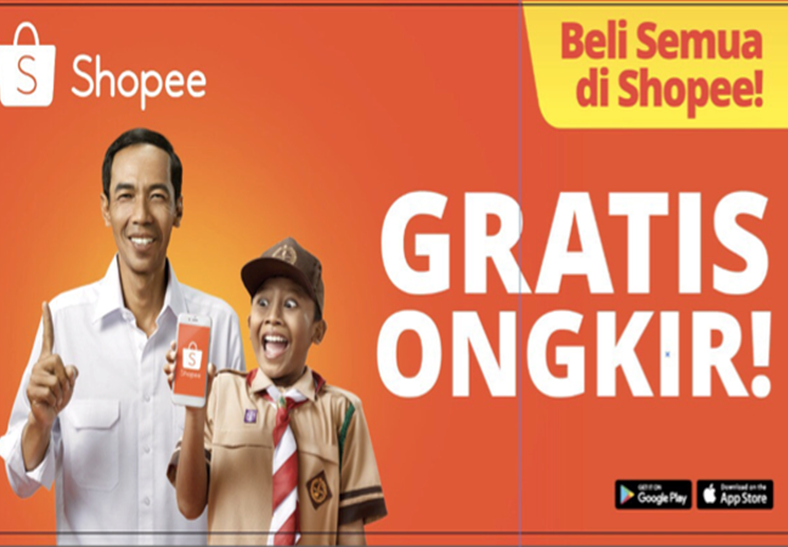 Persepsi Selektif
Konsumen memilih stimulus berdasarkan pada harapan dan motif yang sesuai dengan dirinya. 

Faktor tersebut memunculkan empat konsep penting tentang persepsi:
Selective Exposure
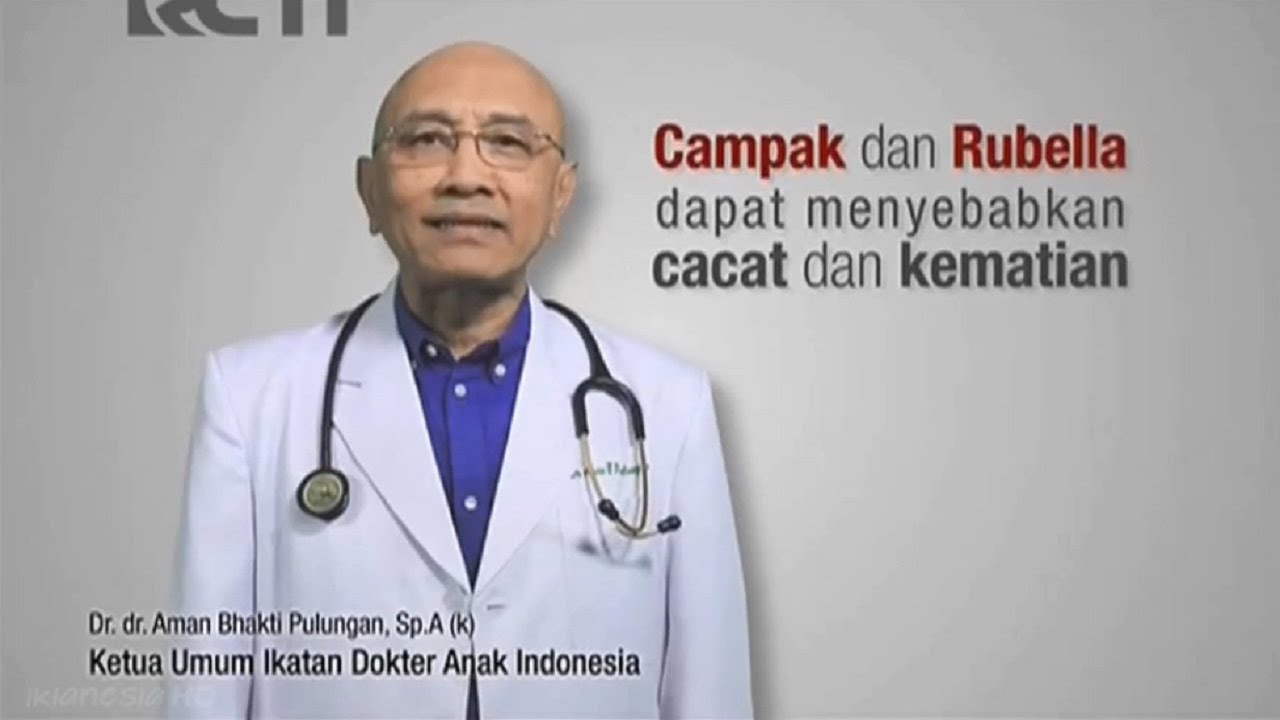 Selective Attention
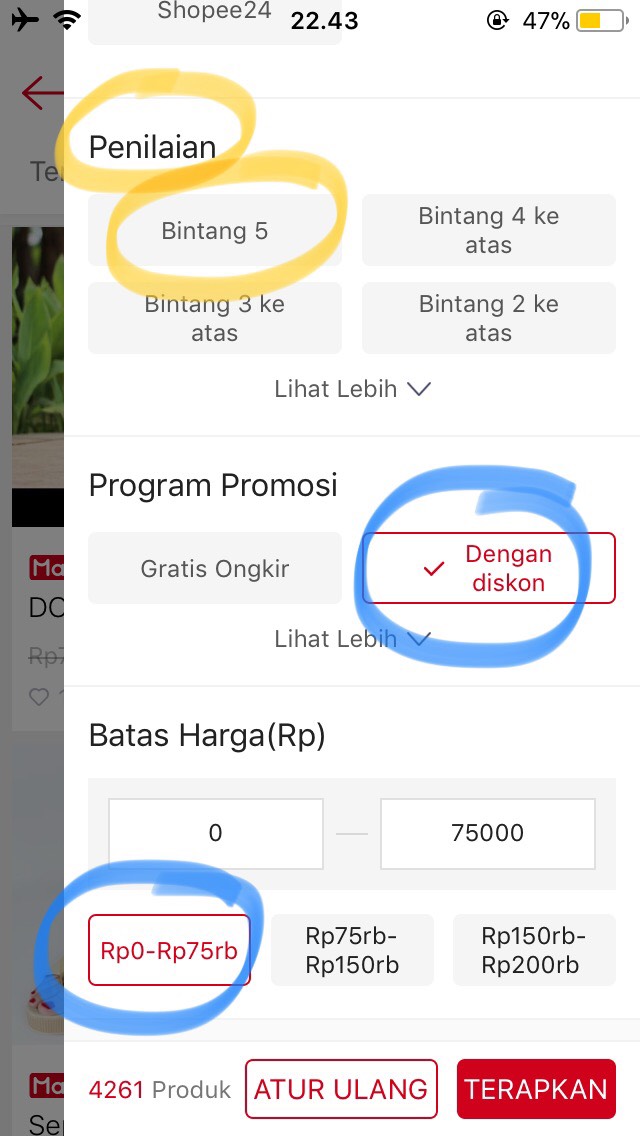 Pencarian barang 

(harga murah) 

& 

(kualitas)
Perceptual Defense
Perceptual Blocking
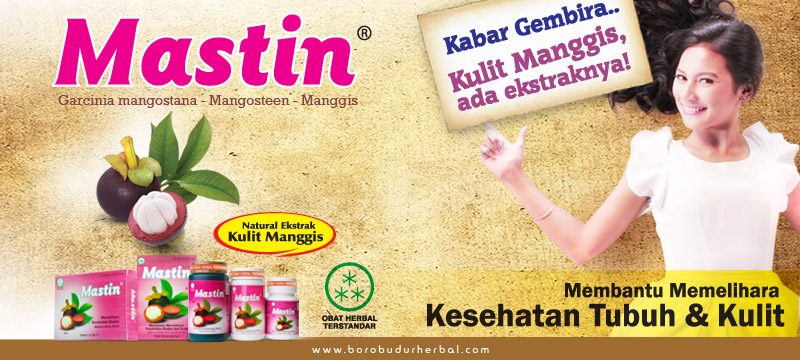 2. Organisasi Perseptual
Figure & Ground
Grouping
Closure
3. Interpretasi Perseptual
Pengambilan citra atau pemberian makna oleh konsumen terhadap sebuah produk.
Contoh: Setelah mengetahui spesifik mobil yang dibutuhkan, akan tercipta makna yang khas yang melekat pada produk tersebut.
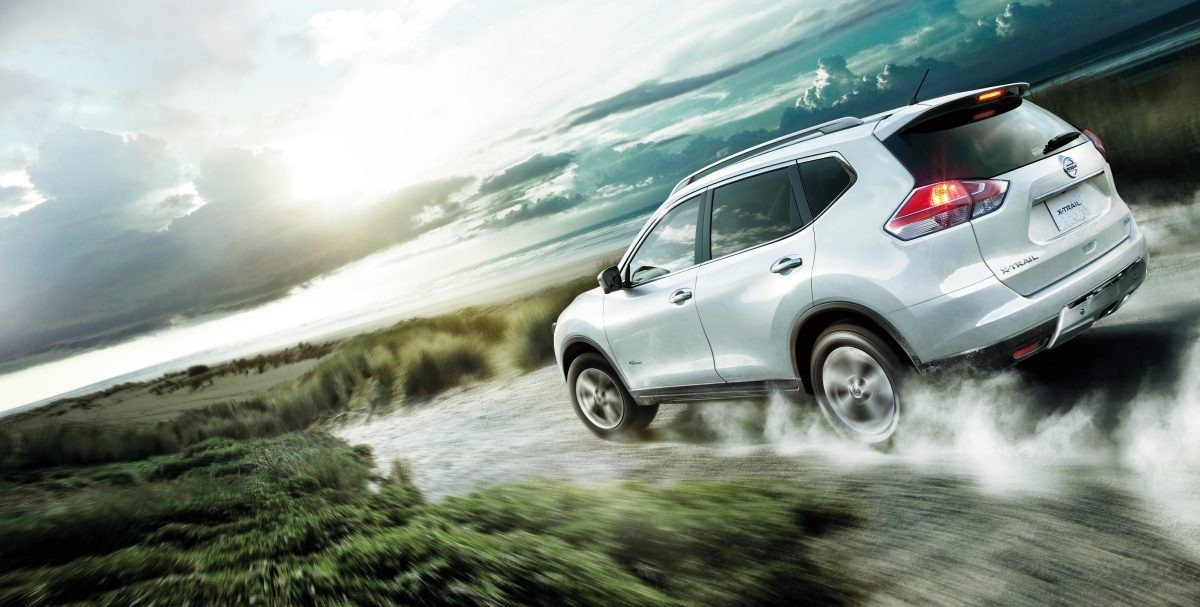 Distorsi Persepsi
Stereotypes
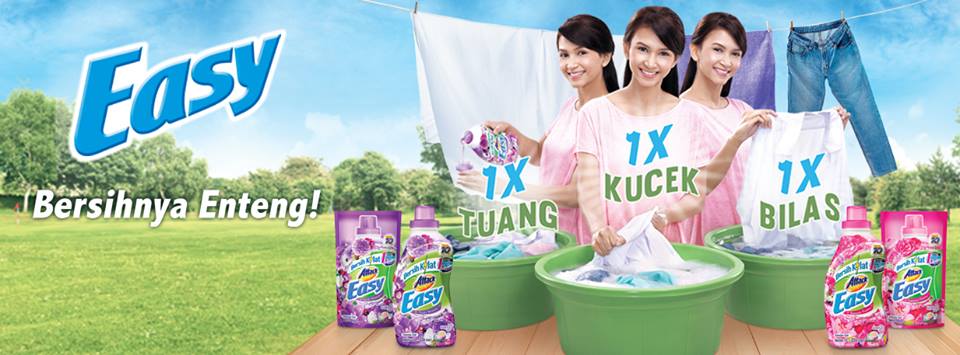 Physical Appearances
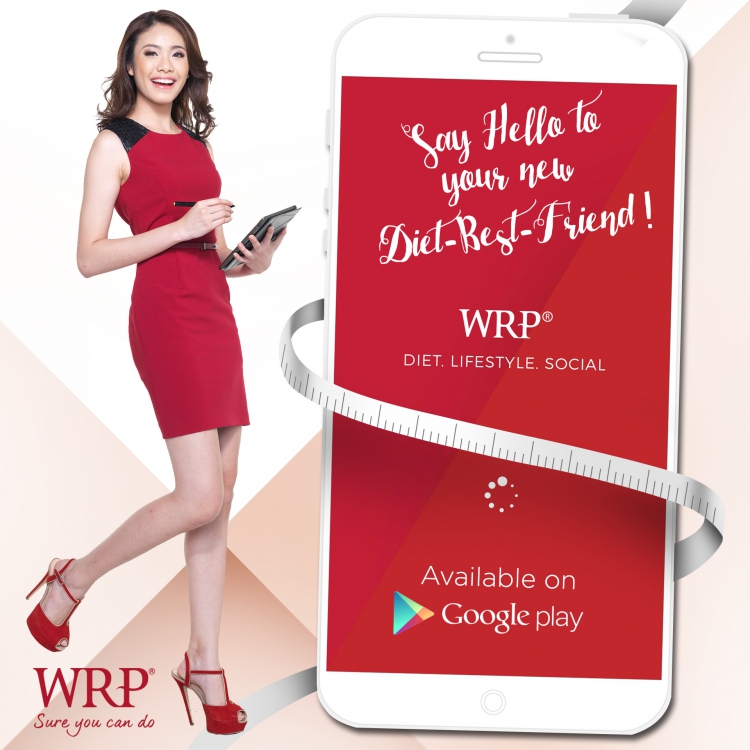 DESCRIPTIVE TERMS
Dalam membuat iklan harus mendesign kalimat yang berkesan mewah, istimewa, mudah diingat, sesuai dengan maksud dan tujuan usahanya dan mengandung arti yang dalam dengan memperhatikan usia calon konsumen.
FIRST IMPRESSION
Harus dapat membuat kesan pertama yang langsung melekat dalam ingatan karena kita tidak akan mendapat kesempatan kedua untuk menciptakan kesan pertama.
HALO EFFECT
Pengalaman buruk seseorang terhadap suatu produk dapat membawa dampak negatif karena dia akan memberikan testimoni negatif atas produk tersebut.
CONSUMER IMAGERY
Produsen harus mampu menciptakan citra yang baik yang dapat bertahan lama didalam ingatan konsumen. Hal tersebut dapat diciptakan dengan melakukan:

Product Positioning
Packaging As A Positioning Element
Product Repositioning
Perceptual Mapping
Product Positioning
Strategi pemosisian pengiklan membentuk keyakinan konsumen tentang atribut mereknya dan juga menentukan harga yang bersedia dibayar konsumen.
Revisi
[Speaker Notes: Sebagai contoh : aktivitas mencuci keuntungannya adalah pakaian menjadi bersih,tapi masing2 merek harus memiliki kekuatan yg spesifik untuk menarik konsumen. Ada beberapa contoh merek detergen, yaitu :
Etos : dibuat dari bahan yg ramah lingkungan, seperti kedelai dan selulosa
Caldrea : detergen kacang manis diformulasikan untuk bayi dan anak2, dan efektif untuk menghilangkan noda
Cheer : salah satu dari produk P&G laundry, datang dalam bentuk bubuk dan cairan dengan atau tanpa pemutih
Ivory : dibuat oleh P&G, menjanjikan pembersihan dan kemurnian ringan untuk bersih sederhana
Tide : detergen terlaris di Amerika Serikat yang dibuat oleh P&G, pembersih dan perawatan kain terbaik]
Packaging As A Positioning Element
Kemasan juga harus dibuat sedemikian rupa yang menggambarkan isi dari produk tersebut.
Product Repositioning
Memposisikan ulang produk-produk mereka agar dapat mengikuti perubahan konsumen.
Perceptual Mapping
bagaimana pengiklan menempatkan barang dan jasa yang mereka tawarkan dibandingkan dengan produk kompetitor
Positioning Of Services
Cara-cara Pelayanan perusahaan mempromosikan jasanya.

1. Mengkaitkan nama brand dengan gambaran spesifik.
- Mengingatkan konsumen akan pelayanan yang diberikan
2. Menyediakan beberapa versi dari pelayanan.
- Untuk memenuhi kebutuhan pasar.
*revisi (contoh gambar positioning of services)
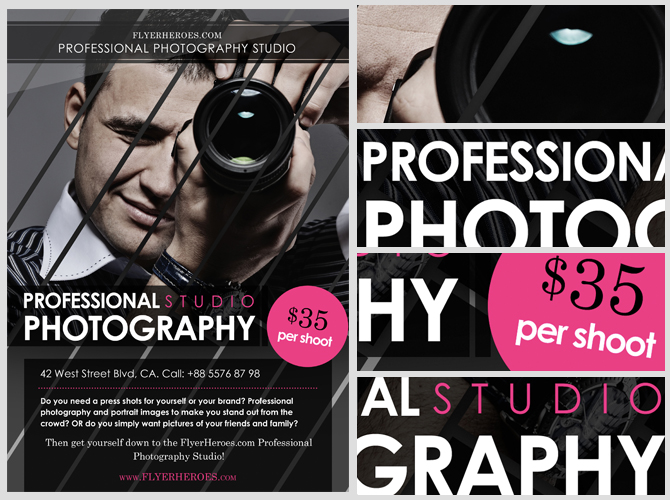 Perceived Price
Harga mencerminkan nilai barang/jasa yang konsumen terima.

3 tipe strategi pemasangan harga:
Satisfaction-based pricing
Relationship pricing
Efficiency pricing
*revisi
Reference Prices
Harga yang konsumen gunakan sebagai basis untuk membandingkan dengan harga lain.
- Eksternal & Internal
perceived Quality
Kualitas suatu produk/jasa berdasarkan informasi-informasi dari produk/jasa tersebut.
perceived Quality of Services

Extrinsic
perceived Quality of Products 
Intrinsic
 Warna, rasa, aroma, penampilan. 

Extrinsic
 Harga, Image Brand/ pabrik, asal brand / pabrik.
SERVQUAL

Mengukur evaluasi konsumen atas pelayanan jasa yang di dapat.

Berdasarkan 5 dimensi:
- Reliability, responsiveness, assurance, empathy, tangibility.

Outcome Dimension
- Seberapa handal jasa tersebut.
Process dimension
- Bagaimana jasa di lakukan.
*Revisi(menghilangkan gambar dari alat test SERVQUAL)
Price/Quality Relationship
Hubungan antara harga dan kualitas yang menentukan ekspetasi konsumen.

Cara produk di jual mempengaruhi nilai produk tersebut.
*Revisi(Penambahan penjelasan)
Retail Store Image
Image toko ritel mempengaruhi keputusan konsumer.

Lebar dan tipe dari berbagai macam produk mempengaruhi image toko ritel.
*Revisi
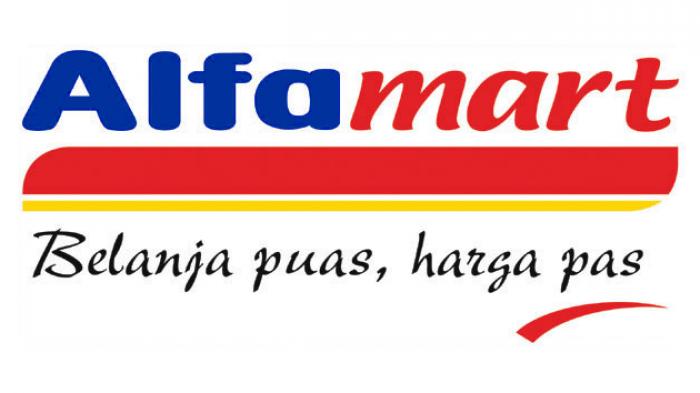 Retail Store Image
Pelanggan menggunakan merek, image toko, dan harga sebagai indikator kualitas.

Diskon juga mempengaruhi image sebuah toko.
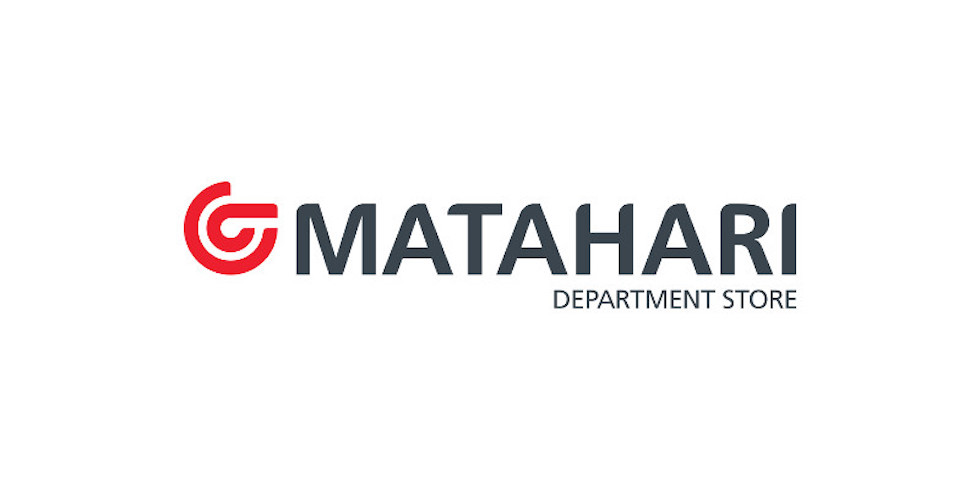 *Revisi
Manufacturers’ Image
Konsumer tidak hanya melihat harga dan image toko, tetapi ke produser juga.
Konsumer juga mengasosiasikan beberapa atribut dengan produser. 

Stealth parentage.
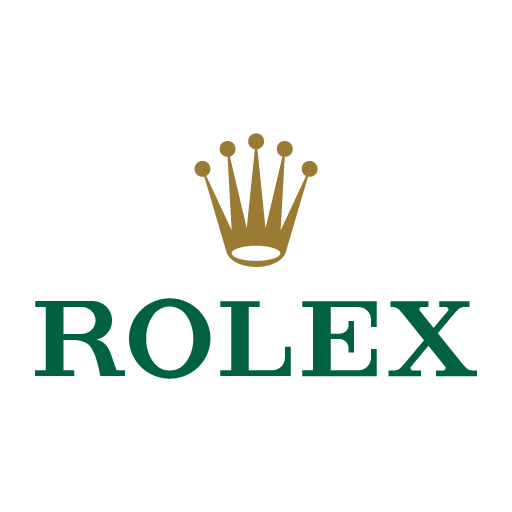 Perceived Risk
Functional risk
Physical risk
Financial risk
Social risk
Psychological risk
Time risk
Perception of Risk Varies
High-risk perceivers
Low-risk perceivers

Product-category perceived risk
Product-specific perceived risk
How Consumer Handle Risk
Konsumer mencari informasi

Konsumer setia kepada merek

Konsumer memilih berdasarkan image merek
How Consumer Handle Risk
Konsumer bergantung pada image toko

Konsumer membeli model yang paling mahal

Konsumer mencari jaminan